GEOMETRIYA
7-
sinf
BURCHAK TURLARI:
TO‘G‘RI, O‘TKIR VA O‘TMAS BURCHAKLAR.
BISSEKTRISA
O‘qituvchi: Yusupjonova Shahnoza Mirzatillayevna
Bir nuqtadan chiqqan ikki nurdan iborat shakl burchak deb ataladi.
BURCHAK…
A
O
B
Mustahkamlash
Burchaklarning gradus o‘lchovi qanday 
asbob yordamida  o‘lchanadi?
Burchaklarning gradus o‘lchovi transportir deb ataladigan asbob yordamida o‘lchanadi .
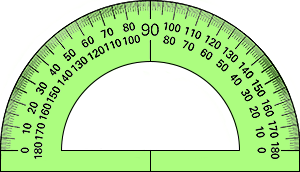 Mustahkamlash
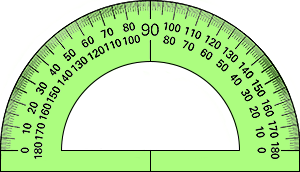 Yoyiq burchakning gradus
 o‘lchovi necha gradus?
.
B
A
O
Masalani yeching:
+
TO‘G‘RI BURCHAK
O‘TMAS BURCHAK
O‘TKIR BURCHAK
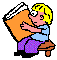 O‘TMAS BURCHAK
103⁰, 20⁰, 89⁰
TO‘G‘RI BURCHAK
Burchaklarning gradus o‘lchovi 
90⁰ dan katta.
O‘TKIR BURCHAK
Burchaklarning gradus o‘lchovi 
90⁰ ga teng.
Burchaklarning gradus o‘lchovi 
90⁰ dan kichik.
178⁰, 90⁰, 93⁰ .
Burchak yasash
80⁰li burchak yasang.
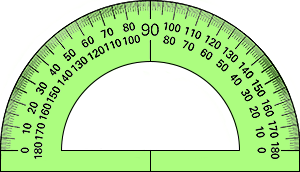 .
.
80⁰
C
Burchak bissektrisasi
Burchakning bir uchidan chiqib, uni teng ikki burchakka ajratuvchi nur burchak bissektrisasi deyiladi  .
A
K
B
O
4- masala (33- bet)
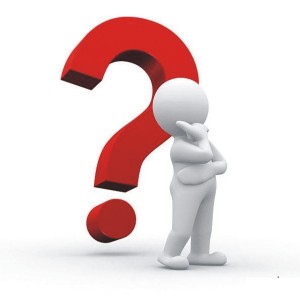 №4(2) - 72⁰
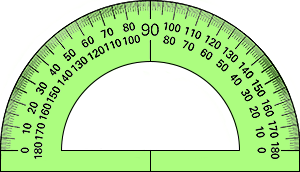 C
I
.
72⁰
O
A
№4(3) - 146⁰
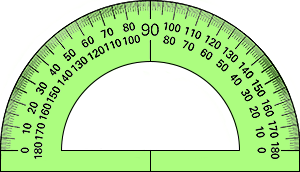 I
.
146⁰
O
A
10- masala (33- bet)
Soatning soat mili : 
    a) 1 soatda;
    b) 3,5 soatda
    c) 6 soatda ; 
    d) 2 minutda necha gradusga buriladi?
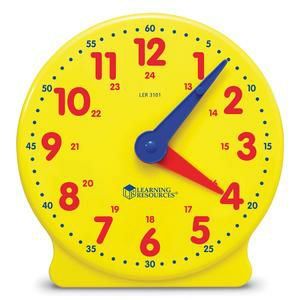 a) 1 soatda;  b) 3,5 soatda ;  c) 6 soatda;  d) 2 minutda
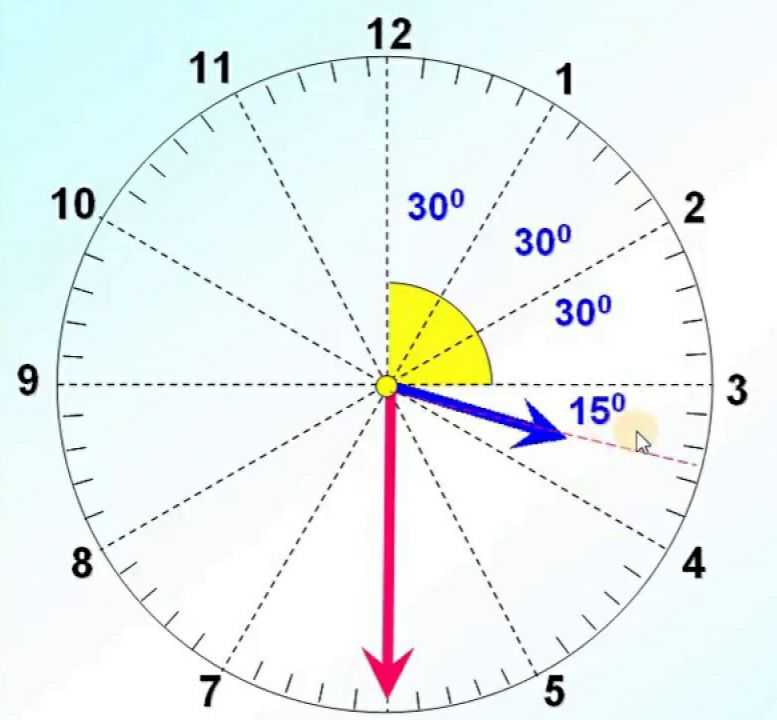 Mustaqil bajarish uchun topshiriqlar:
Darslikda  berilgan
8-, 10-, 12- topshiriqlarni
bajarish (33-bet).
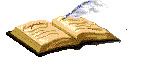 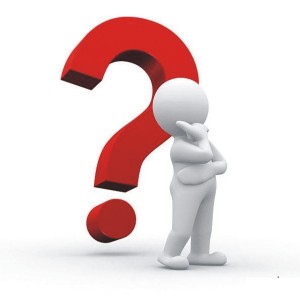 teoremalar
xossalar
Masala 
yechish 
uchun…
chizma
formulalar
usullar